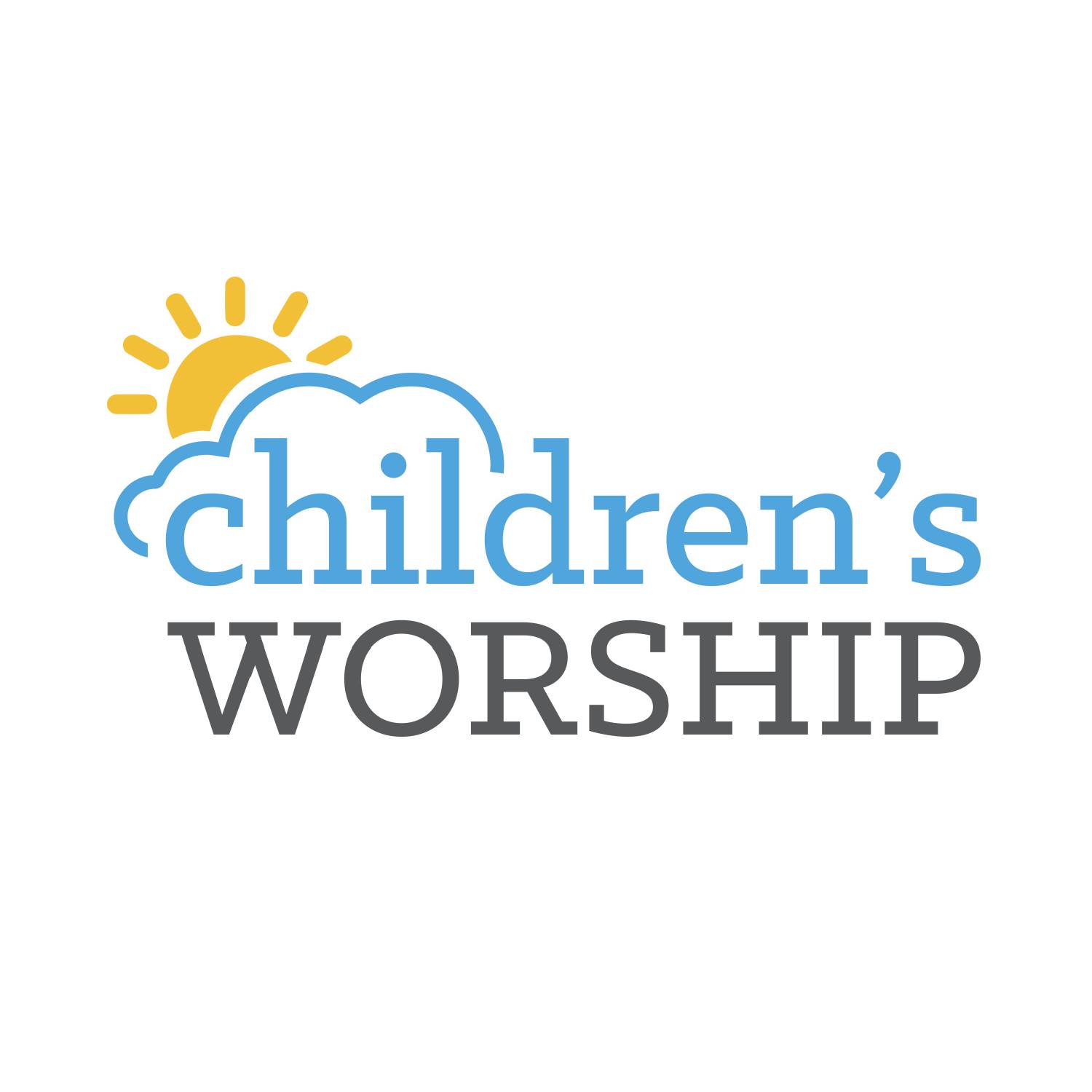 GRADES  K-5
DO YOU REMEMBER WHEN YOU FIRST DATED YOUR SPOUSE?
REVELATION 2:1-7
1) "To the angel of the church in Ephesus write: These are the words of him who holds the seven stars in his right hand and walks among the seven golden lampstands: 2) I know your deeds, your hard work and your perseverance. I know that you cannot tolerate wicked men, that you have tested those who claim to be apostles but are not, and have found them false.
REV. 2:3-4
3) You have persevered and have endured hardships for my name, and have not grown weary. 4) Yet I hold this against you: You have forsaken your first love.
REV. 2:5-6
5) Remember the height from which you have fallen! Repent and do the things you did at first. If you do not repent, I will come to you and remove your lampstand from its place. 6) you have this in your favor: You hate the practices of the Nicolaitans, which I also hate.
REV. 2:7
7) He who has an ear, let him hear what the Spirit says to the churches. To him who overcomes, I will give the right to eat from the tree of life, which is in the paradise of God.
THE CHURCH AT EPHESUS WAS A VIRTUOUS CHURCH
1. EVANGELISTIC .  “I know your deeds, your hard work and your perseverance.”
2. SEPARATED.  “You cannot tolerate wicked men.”  “You hate the practices of the Nicolaitans, which I also  hate.”
3. ORTHODOX. “You have tested those who claim to be apostles.”
4. BUT, SHE HAD FORSAKEN HER 1ST LOVE.
1st Love-Ephesians 1:15-16
15) “For this reason, ever since I heard about your faith in the Lord Jesus and your love for all the saints, 16) I have not stopped giving thanks for you, remembering you in my prayers.”
Matthew 24:12
One of the signs of the end times acc . to Jesus .
”Because of the increase of wickedness, the love of most will grow cold.”
RETURNING TO YOUR 1ST LOVE
1. HOW DID YOU LOSE IT?
2. HOW DO YOU GET IT BACK?
1. HOW DID YOU LOSE IT?
DISOBEDIENCE?
LACK OF BIBLE READING?
LACK OF PRAYER?
NOT WITNESSING?
NOT LIVING A SEPARATED LIFE?
THINKING THAT YOU DON’T NEED GOD LIKE YOU USED TO.
REV. 3:17—At Laodicea
17) You say, 'I am rich; I have acquired wealth and do not need a thing.' But you do not realize that you are wretched, pitiful, poor, blind and naked.
DEUT. 8:10-14
10) When you have eaten and are satisfied, praise the Lord your God for the good land he has given you. 11) Be careful that you do not forget the Lord your God, failing to observe his commands, his laws and his decrees that I am giving you this day.
DEUT. 8:12-14
12) Otherwise, when you eat and are satisfied, when you build fine houses and settle down, 13) and when your herds and flocks grow large and your silver and gold increase and all you have is multiplied, 14) then your heart will become proud and you will forget the Lord your God, who brought you out of Egypt, out of the land of slavery.
DO YOU STILL NEED GOD?
DO YOU STILL DEPEND ON GOD?
DO YOU STILL HAVE A HEALTHY FEAR OF THE LORD?
PROV. 30:8-9
8) Keep falsehood and lies far from me; give me neither poverty nor riches, but give me only my daily bread. 9) Otherwise, I may have too much and disown you and say, 'Who is the Lord ?' Or I may become poor and steal, and so dishonor the name of my God.
2. HOW DO YOU REGAIN YOUR 1ST LOVE?
LOVE THE LORD YOUR GOD…
Love the Lord your God with all your heart and with all your soul and with all your mind and with all your strength.' MARK 12:30
LOVE WITH ALL YOUR HEART
DO YOU LOVE SOMEONE OR SOMETHING MORE?
LOVE WITH ALL YOUR SOUL
DO YOU  YEARN FOR FELLOWSHIP  AND PRAYER?
LOVE WITH ALL YOUR MIND
DO YOU ENJOY BIBLE STUDY AND PREACHING, ARE YOUR LEISURE MOMENTS ON THE LORD?
LOVE WITH ALL YOUR STRENGTH
DO YOU RESIST  SIN AND TEMPTATION? 
OR DO YOU SAY “I AM ONLY HUMAN.”
THIS IS SERIOUS BUSINESS
Remember the height from which you have fallen! Repent and do the things you did at first. If you do not repent, I will come to you and remove your lampstand from its place.  REV. 2:5
THIS COMES WITH A BLESSING
He who has an ear, let him hear what the Spirit says to the churches. To him who overcomes, I will give the right to eat from the tree of life, which is in the paradise of God.  REV. 2:7
1 JOHN 5:3-5
3) This is love for God: to obey his commands. And his commands are not burdensome, 4) for everyone born of God overcomes the world. This is the victory that has overcome the world, even our faith. 5) Who is it that overcomes the world? Only he who believes that Jesus is the Son of God.